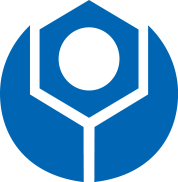 5-year Program for BS & MS
College of Engineering
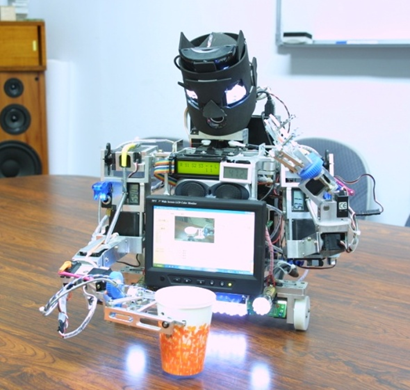 目    的
Background
Fast track for distinguished students to complete  BS and MS in 5 years
Requirement
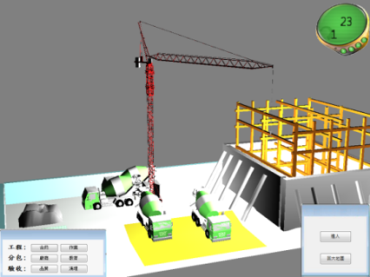 Requirements are set by each department
(Minimum of one-semester Special Projects)
Application time
Jan 3  -  Mar 14, 2023
Result announcement
Results will be announced on the website of College of Engineering and each Department on March 31, 2023
Qualification
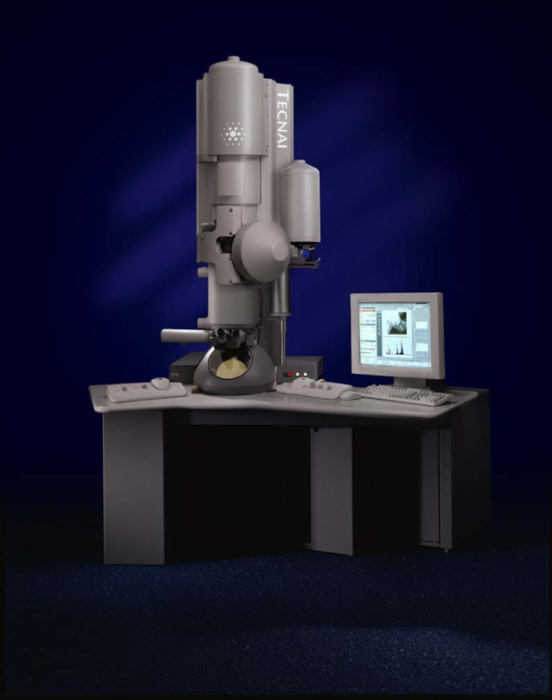 Third-year students
Detail
Please refer to the website of College of Engineering 
and each Department
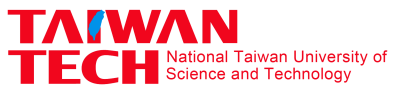